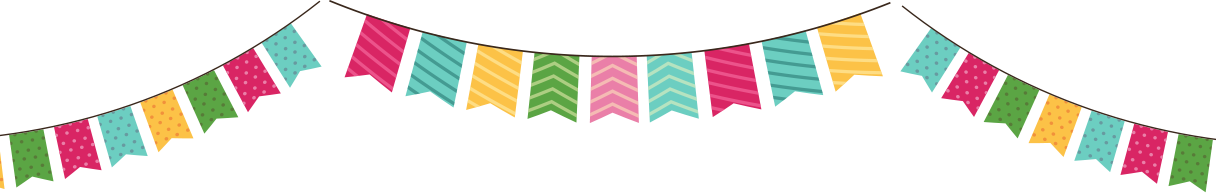 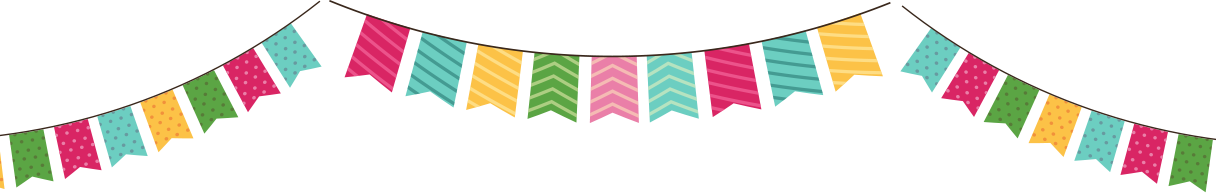 Thứ Ba, ngày 04 tháng 01 năm 2022
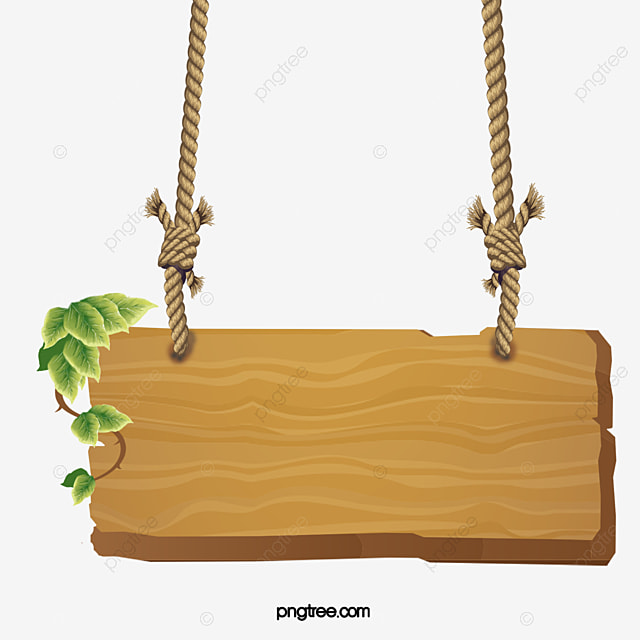 Toán
Em làm được những gì?
(Tiết 1)
Quan sát hình ảnh dưới đây.
2021
Tháng 12
1
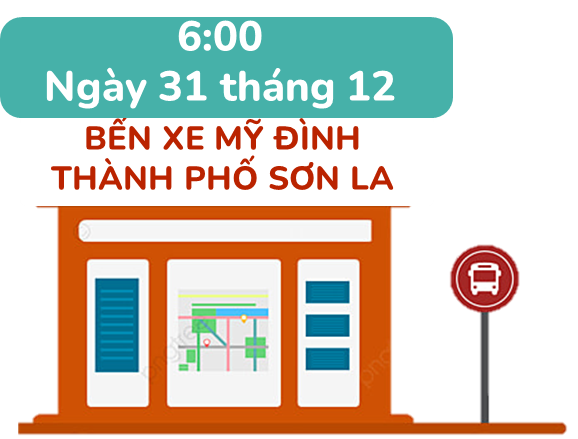 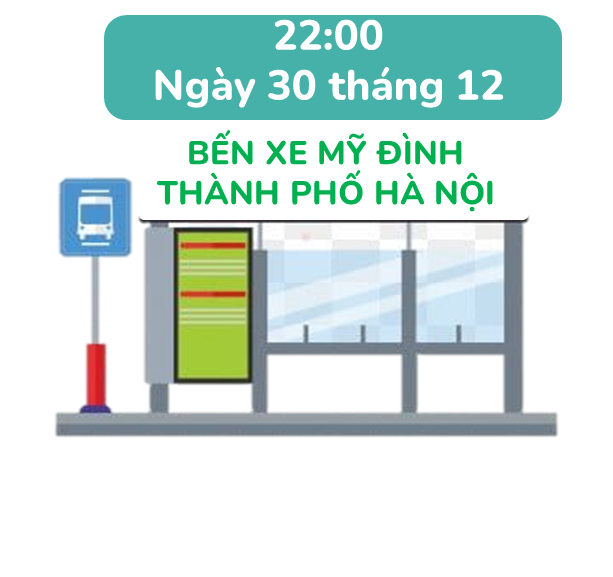 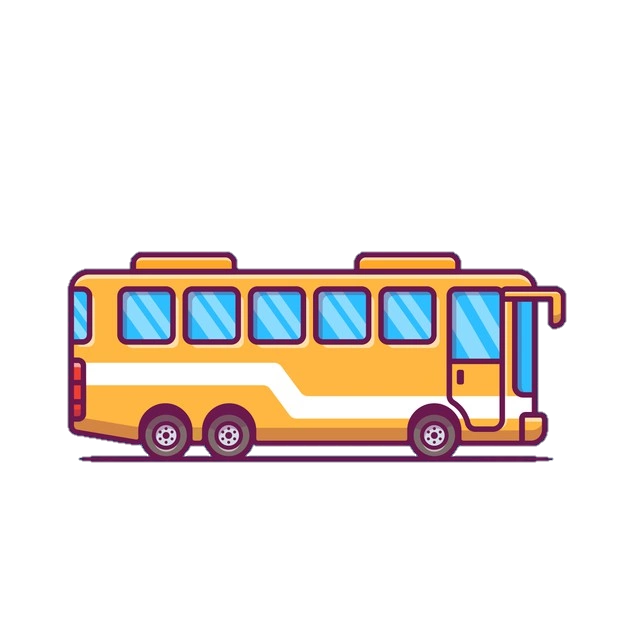 Khởi hành
Đến nơi
Thực hiện các yêu cầu:
a) Xe khởi hành tại bến xe Mỹ Đình vào:
thứ mấy, ngày bao nhiêu, tháng mấy?
lúc mấy giờ, buổi gì (sáng, trưa, chiều, 
tối, đêm)?
1
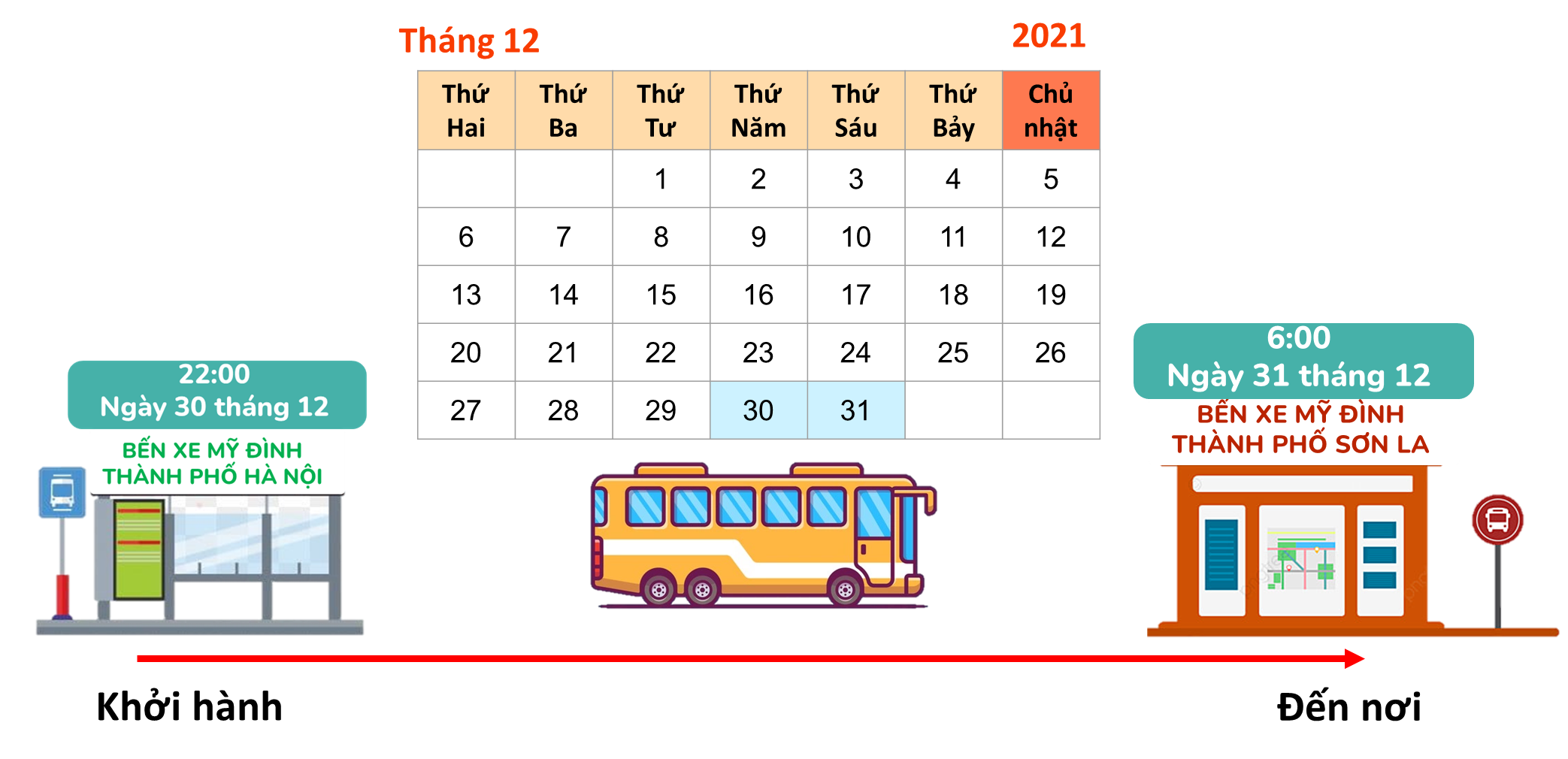 b) Xe đến bến xe thành phố Sơn La vào:
thứ mấy, ngày bao nhiêu, tháng mấy?
lúc mấy giờ, buổi gì (sáng, trưa, chiều, tối, đêm)?
c) Dùng mô hình đồng hồ, tính xem:
xe đi từ bến xe Mỹ Đình đến bến xe thành phố Sơn La mất mấy giờ.
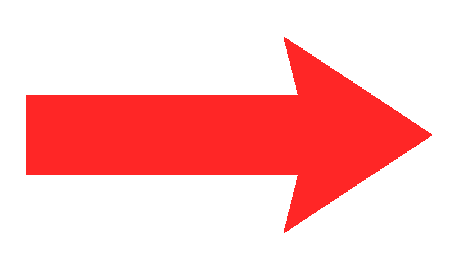 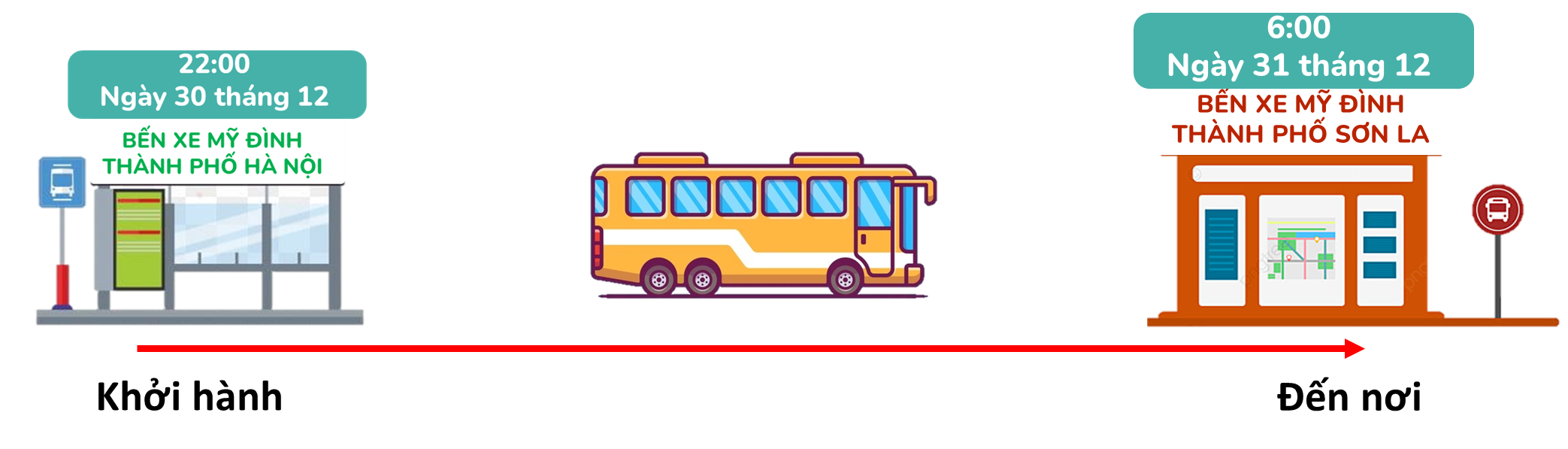 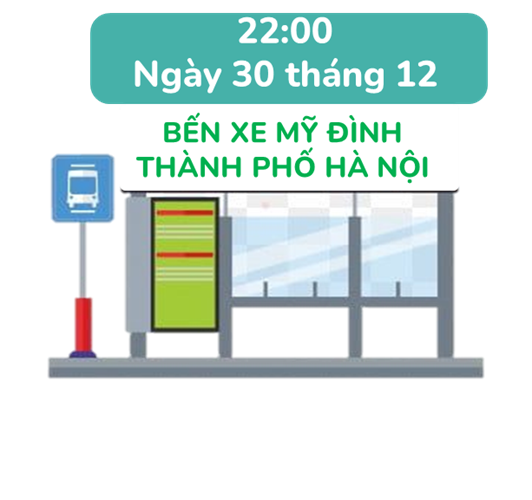 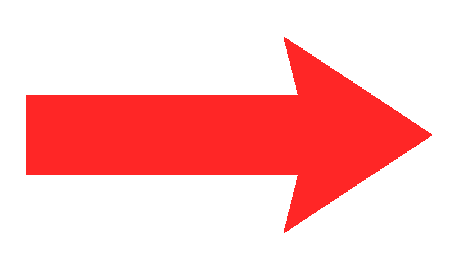 a) Xe khởi hành tại bến xe Mỹ Đình vào:
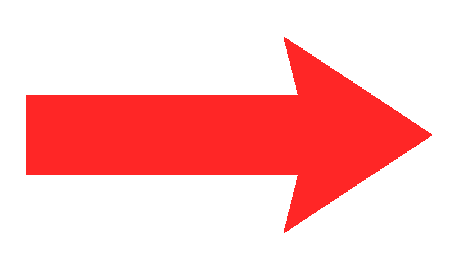 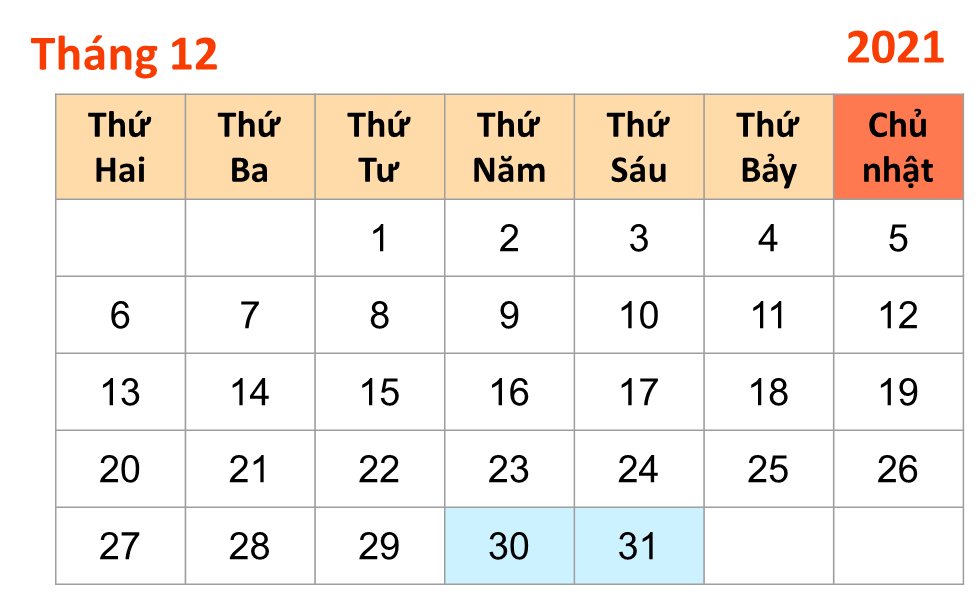 thứ mấy, ngày bao nhiêu, tháng mấy?
lúc mấy giờ, buổi gì (sáng, trưa, chiều, tối, đêm)?
Thứ            , ngày           , tháng
Năm
12
30
Lúc
22 giờ/10 giờ đêm
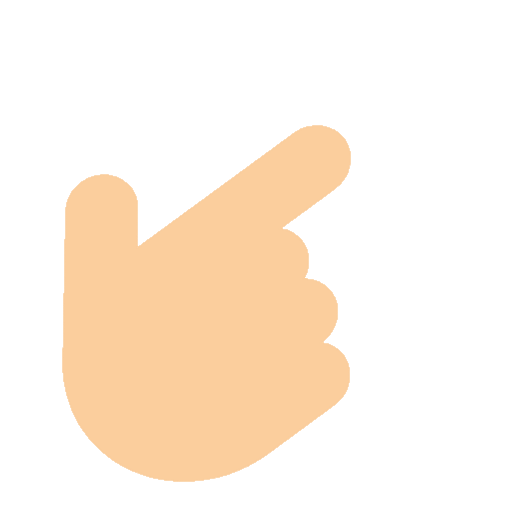 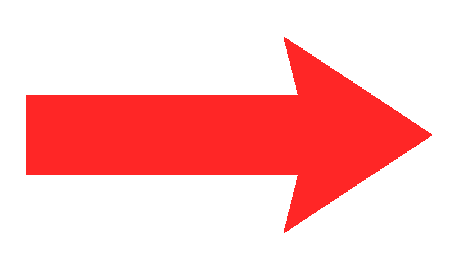 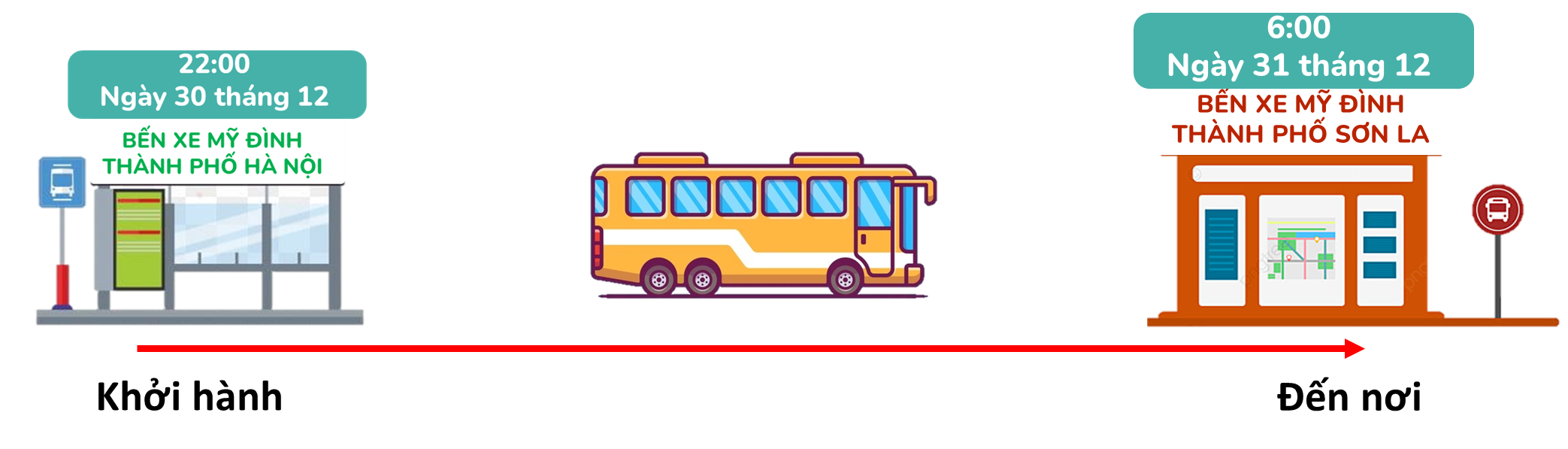 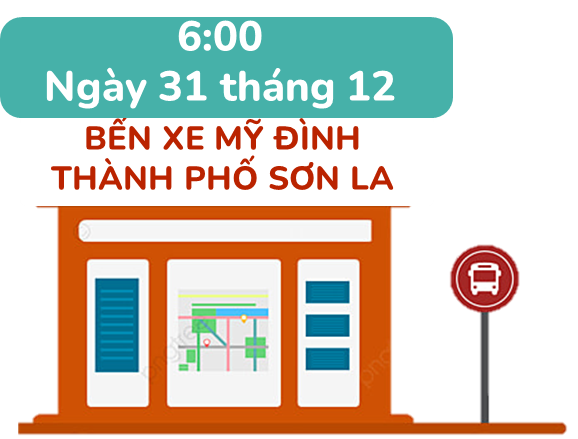 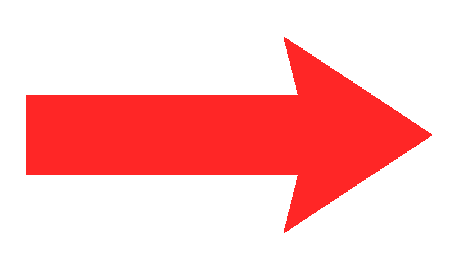 b) Xe đến bến xe thành phố Sơn La vào:
thứ mấy, ngày bao nhiêu, tháng mấy?
lúc mấy giờ, buổi gì (sáng, trưa, chiều, 
tối, đêm)?
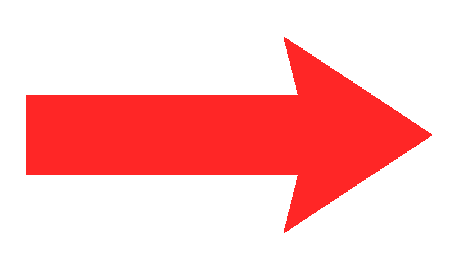 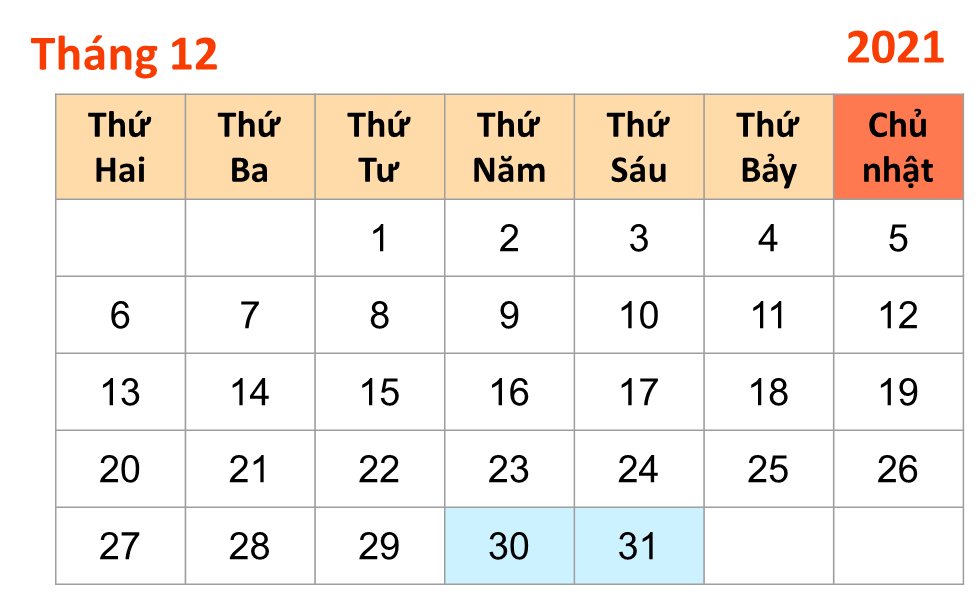 Thứ            , ngày           , tháng
Sáu
12
31
Lúc
6 giờ sáng
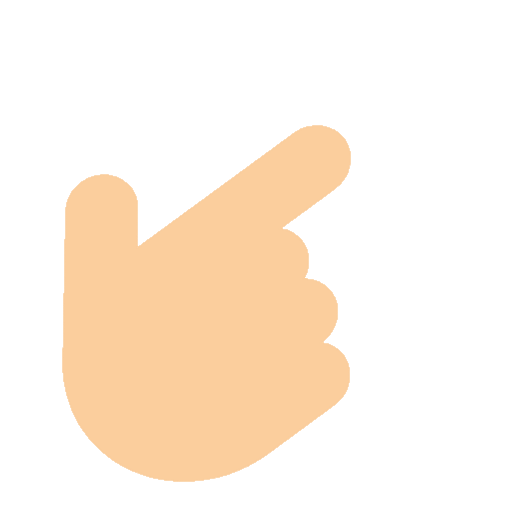 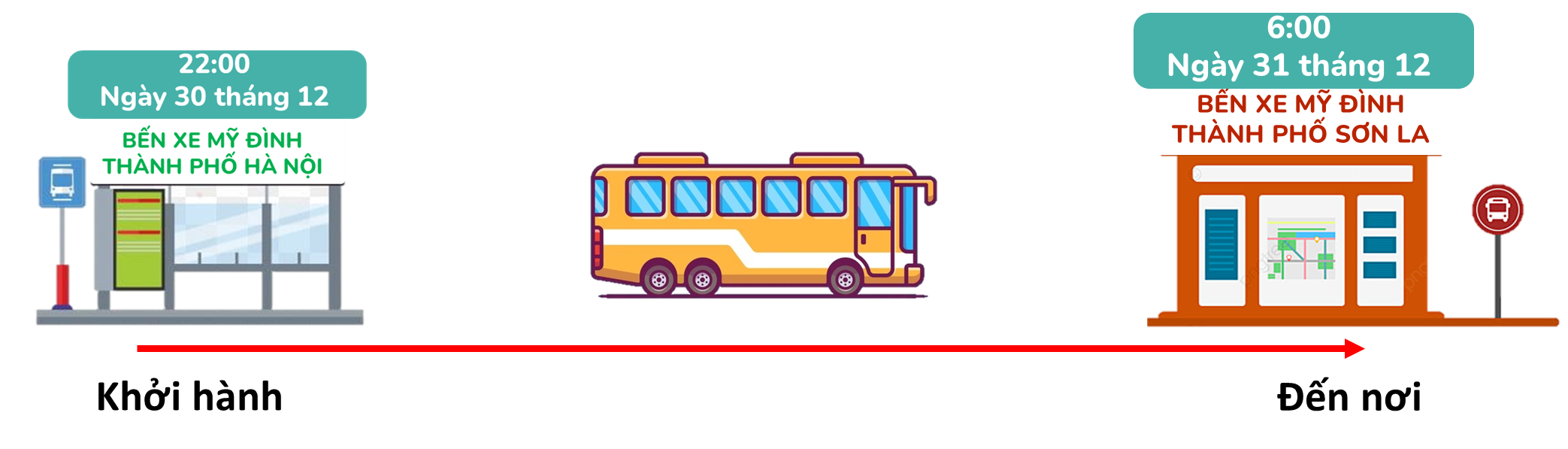 c) Dùng mô hình đồng hồ, tính xem:
xe đi từ bến xe Mỹ Đình đến bến xe thành phố Sơn La mất mấy giờ.
xe đi từ bến xe Mỹ Đình đến bến xe thành phố Sơn La mất 8 giờ.
Ngày 31 tháng 12
Ngày 30 tháng 12
6:00
5:00
4:00
22:00
3:00
23:00
24:00
1:00
2:00
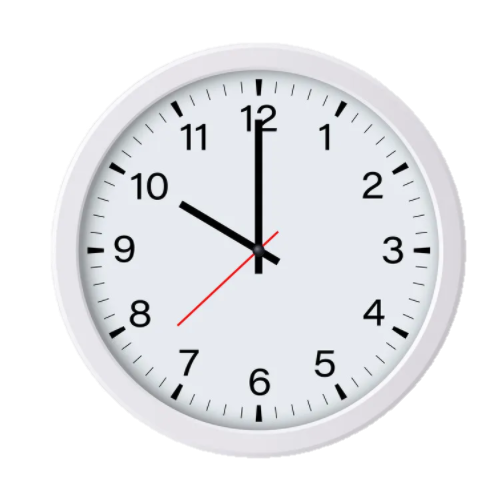 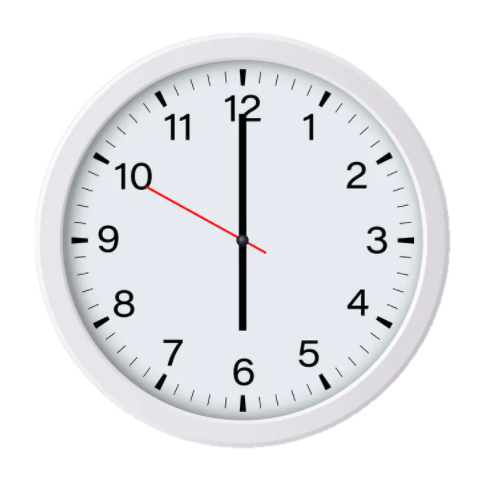 2 giờ
6 giờ
Biểu đồ tranh sau đây biểu thị một số con vật ở một vườn thú
Những con vật thường được xem ở vườn thú
Đọc và mô tả biểu đồ theo các gợi ý:
2
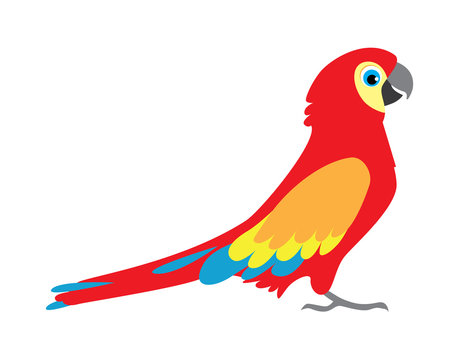 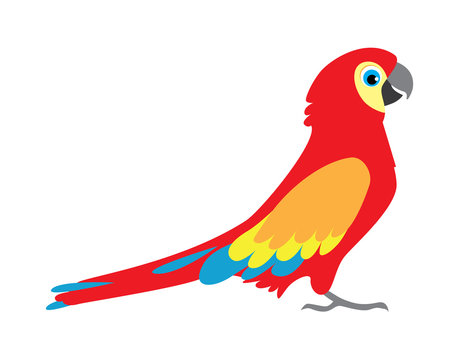 Biểu đồ này gồm có mấy cột?
4 cột
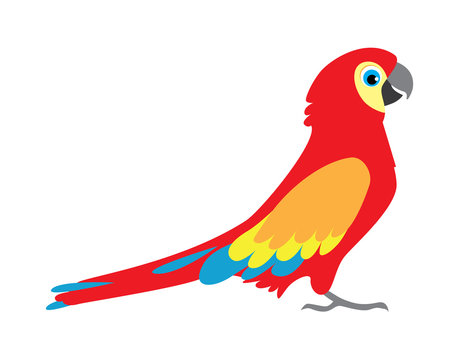 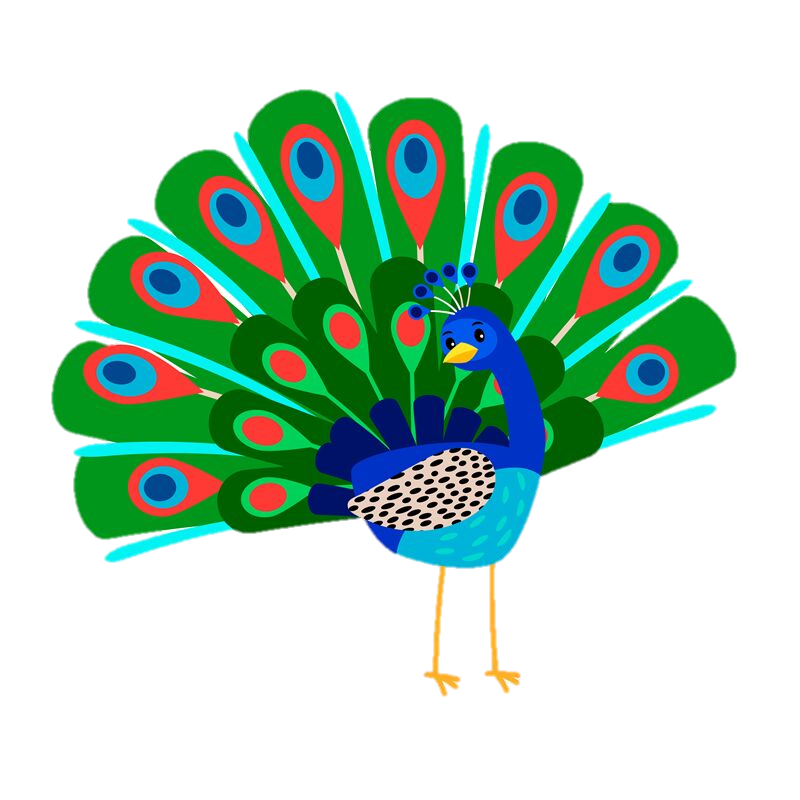 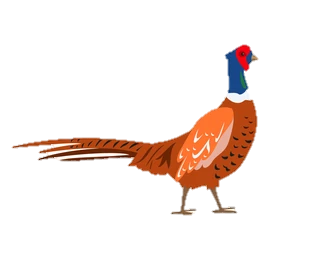 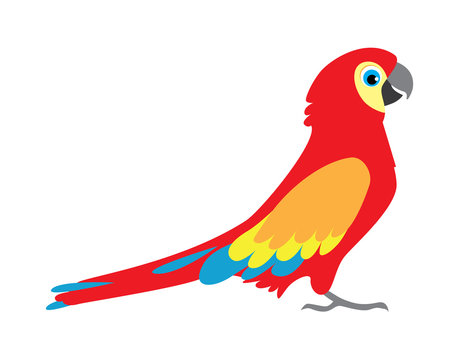 b)   Mỗi cột thể hiện điều gì?
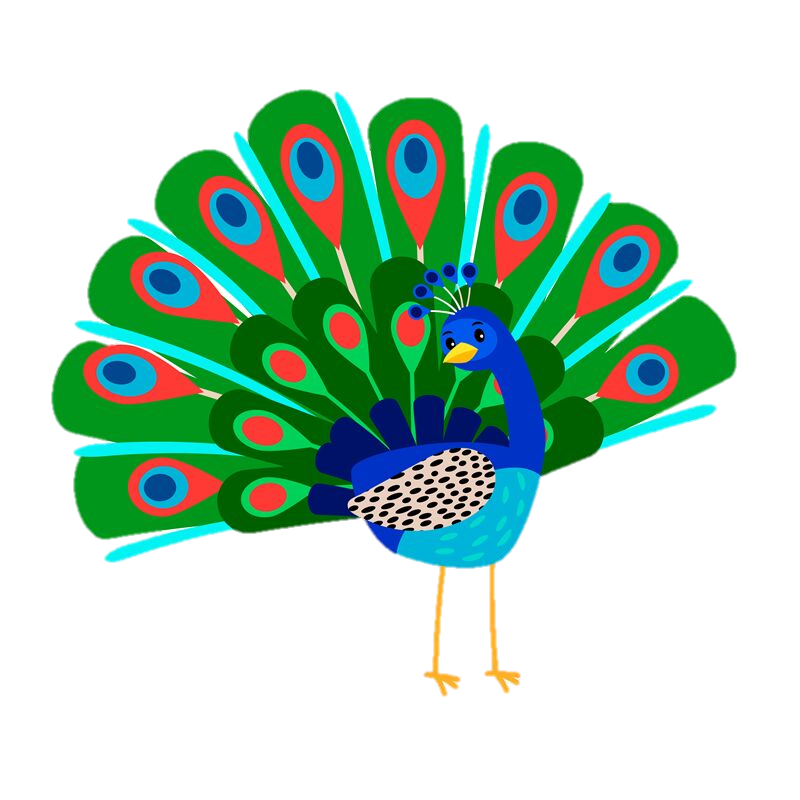 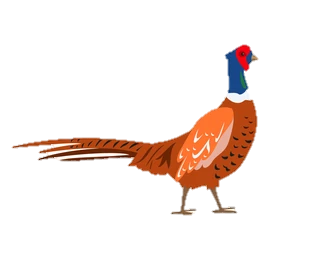 Số con mỗi loại
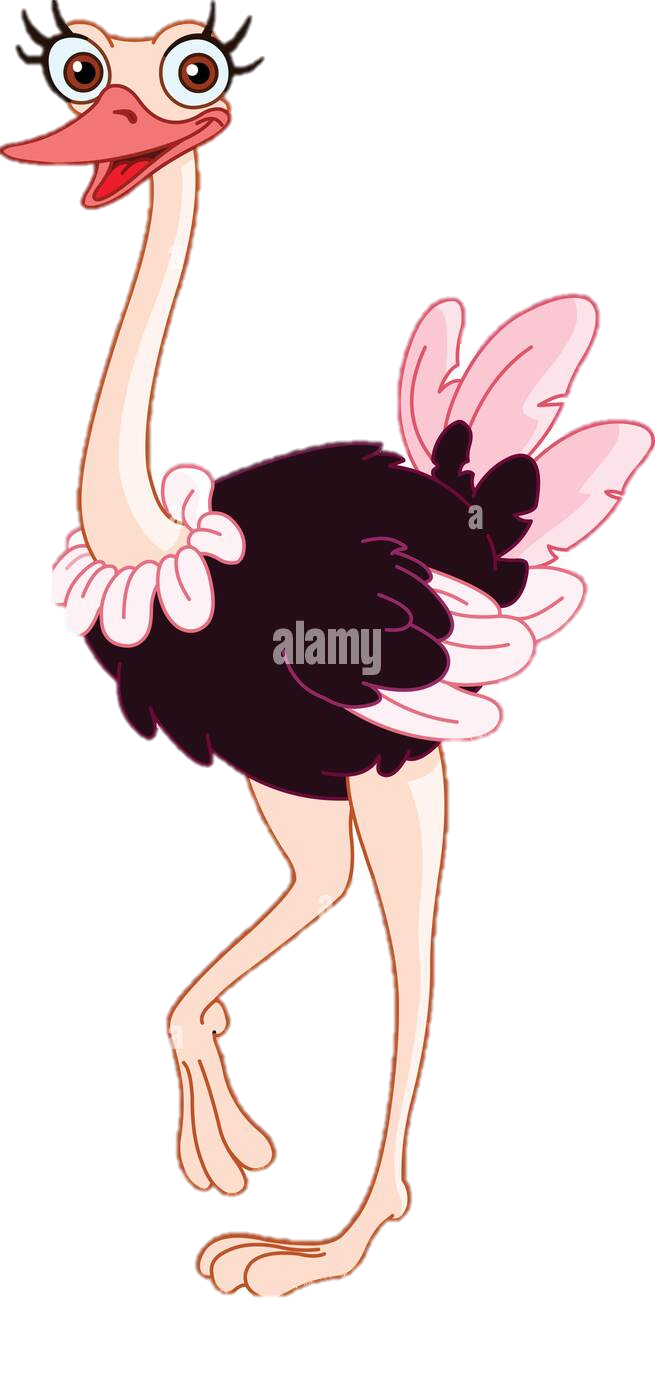 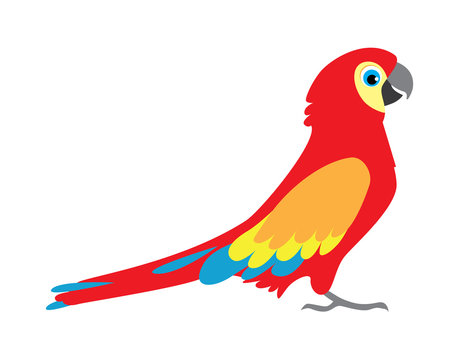 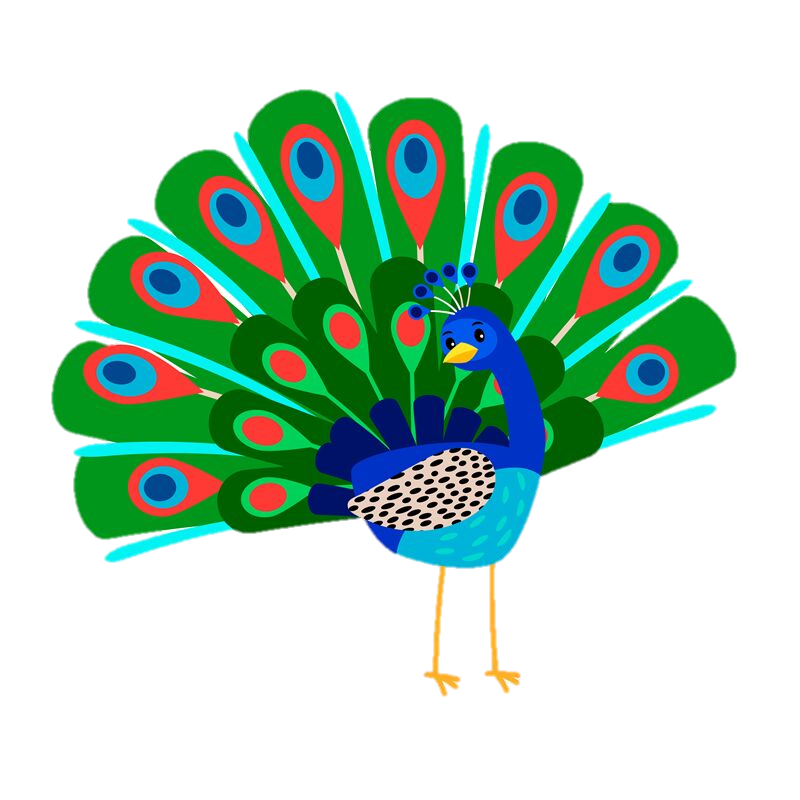 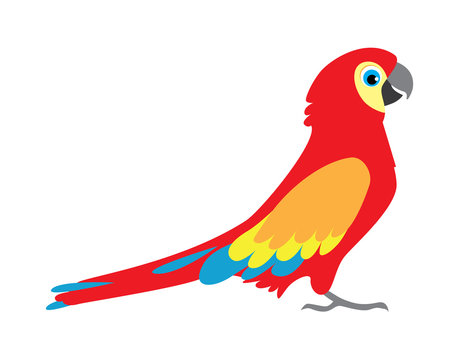 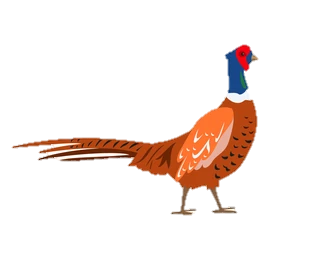 Mỗi con vật được thể hiện như thế nào?
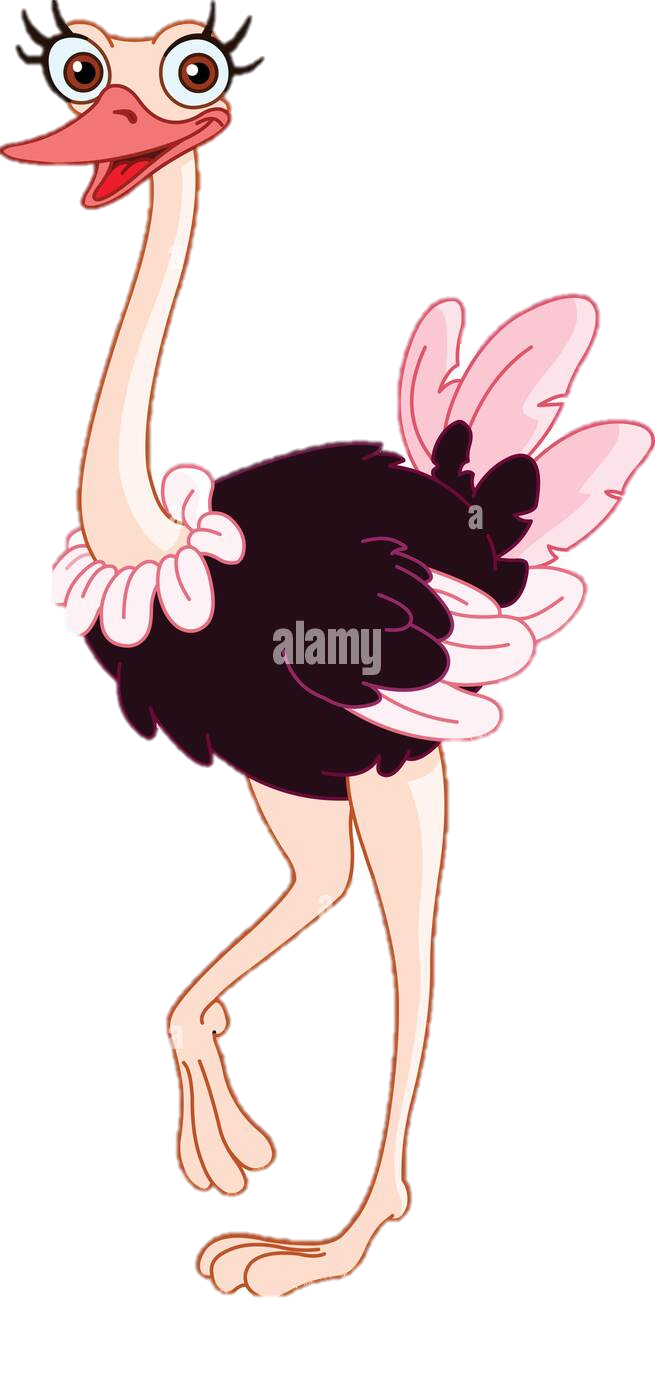 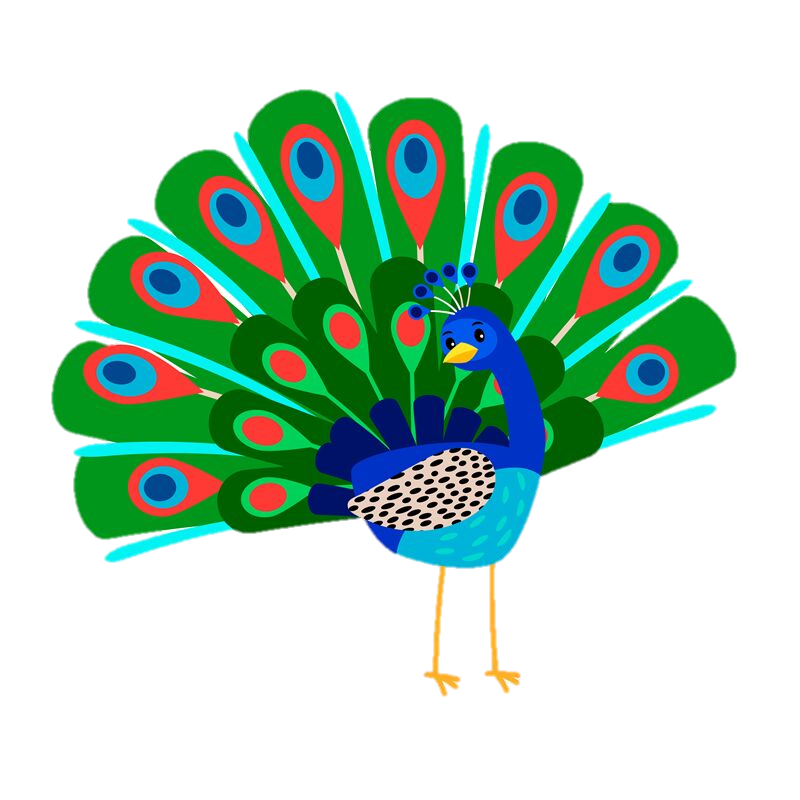 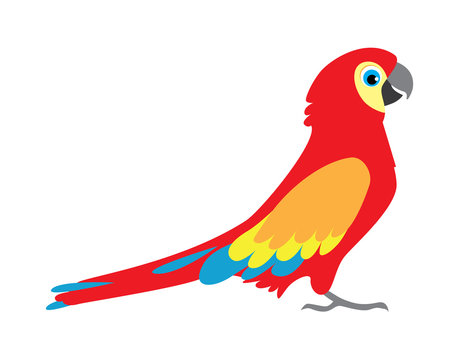 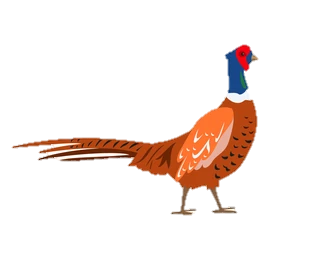 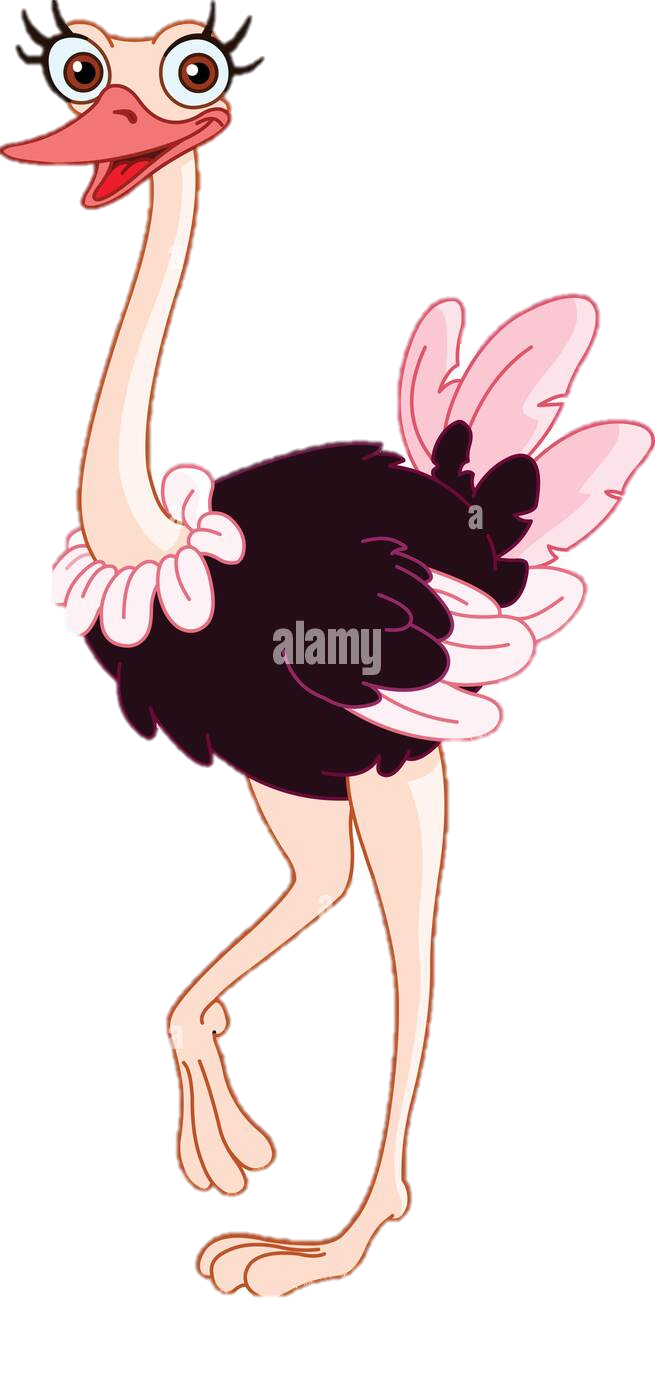 Hình vẽ
Biểu đồ tranh sau đây biểu thị một số con vật ở một vườn thú
Những con vật thường được xem ở vườn thú
Đếm số con mỗi loại ở biểu đồ trên.
2
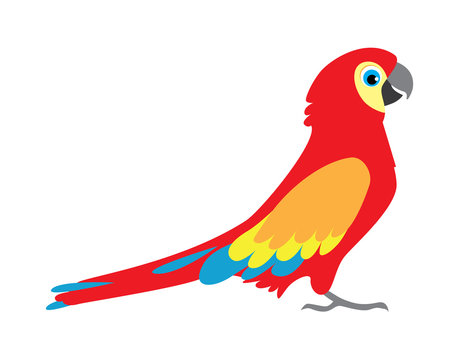 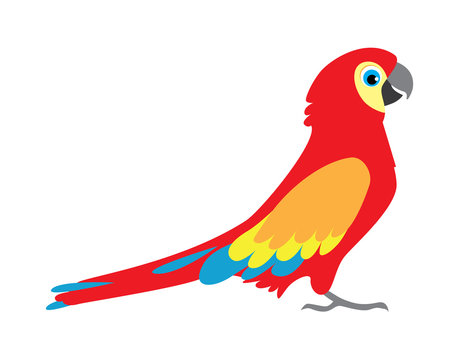 b)   Loại nào có số lượng nhiều nhất?
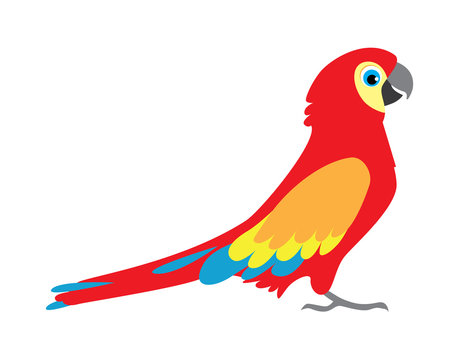 vẹt
?
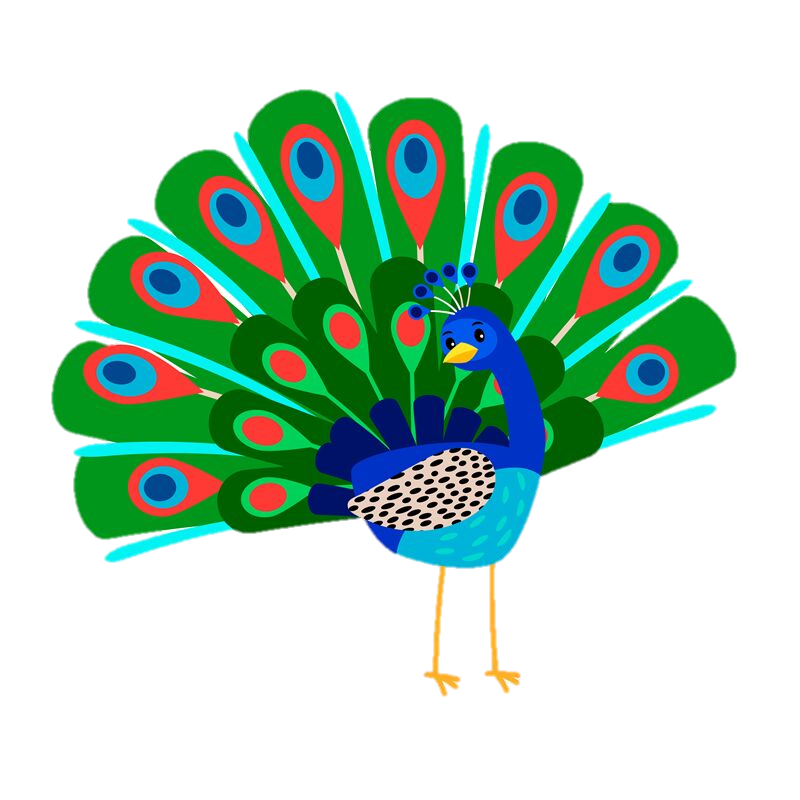 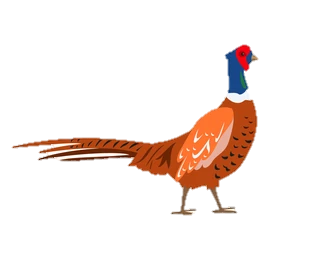 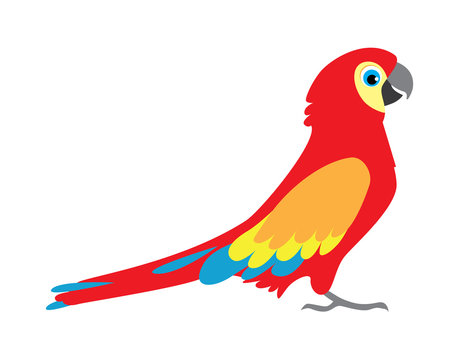 Loại nào có số lượng ít nhất?
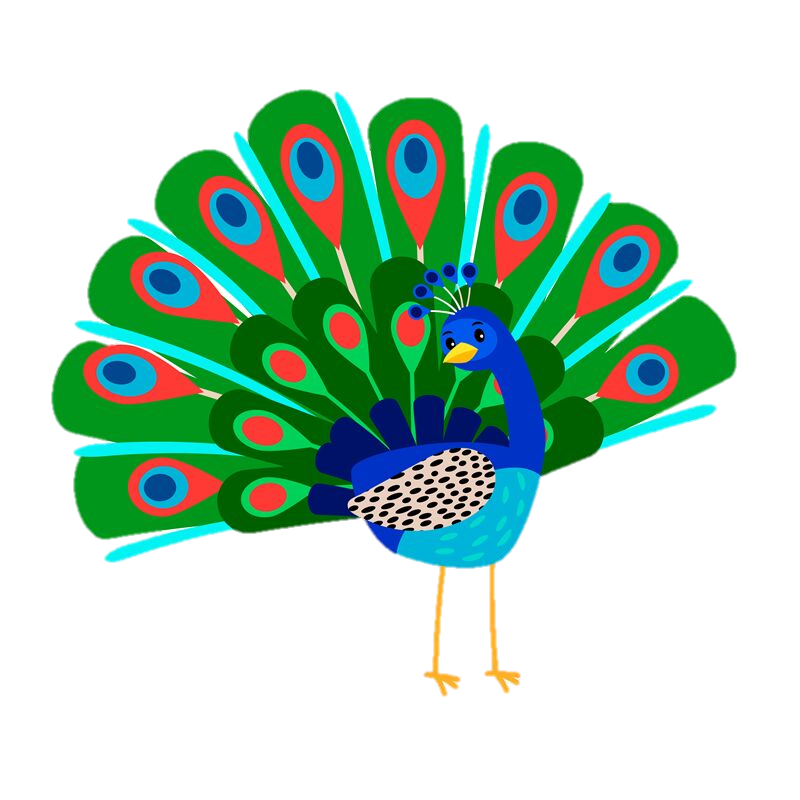 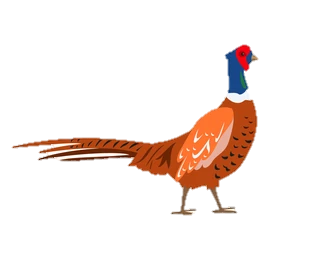 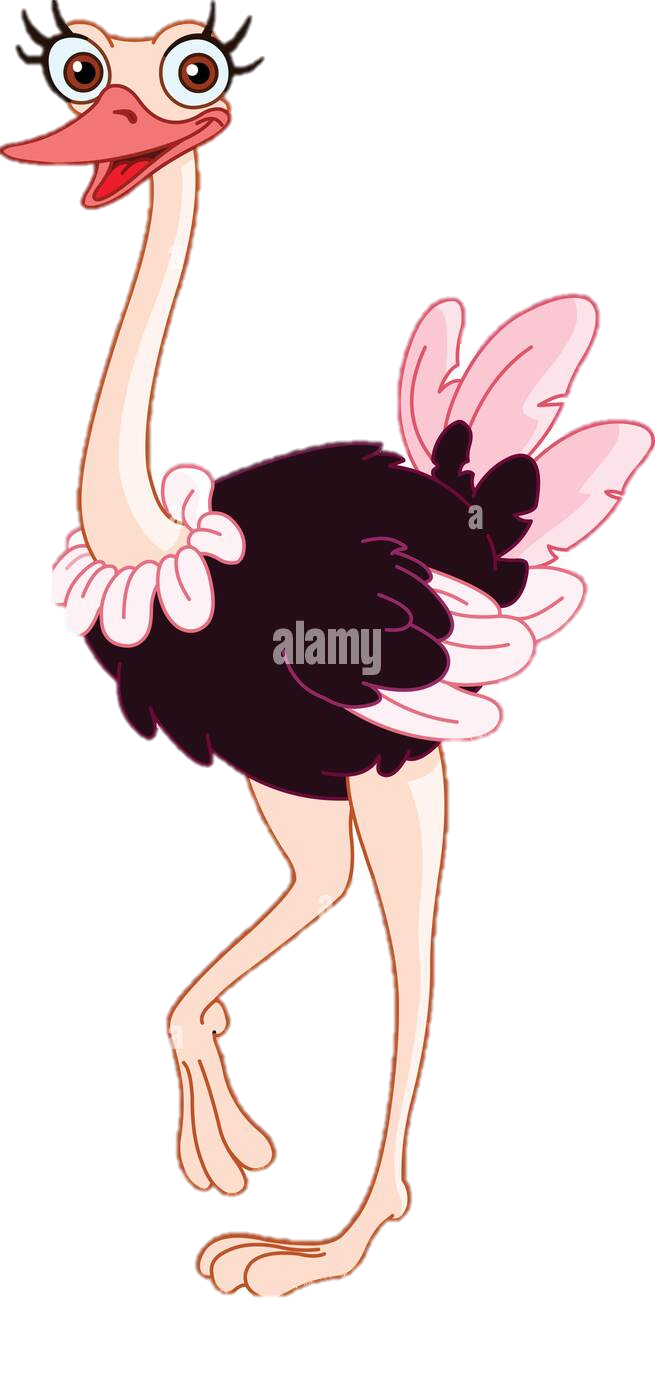 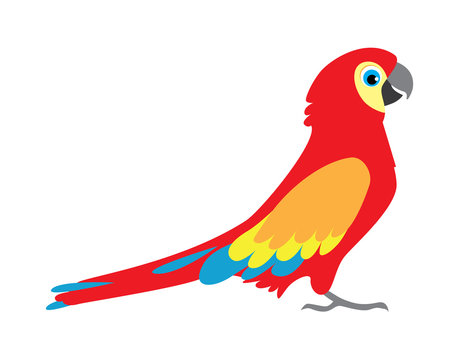 đà điểu
?
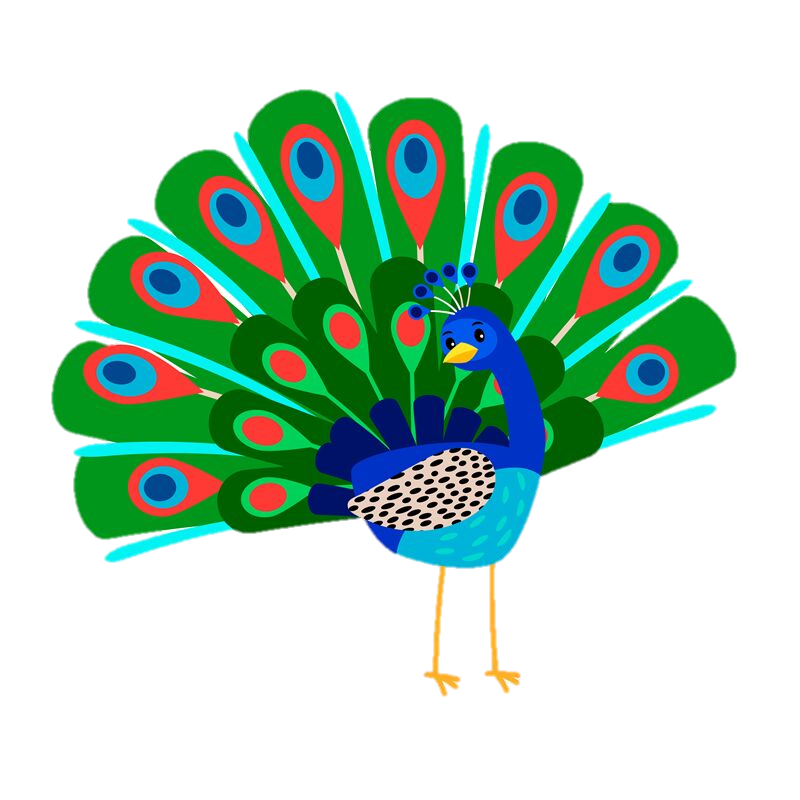 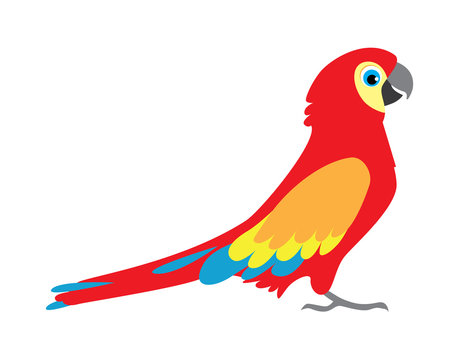 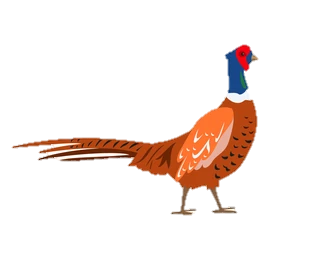 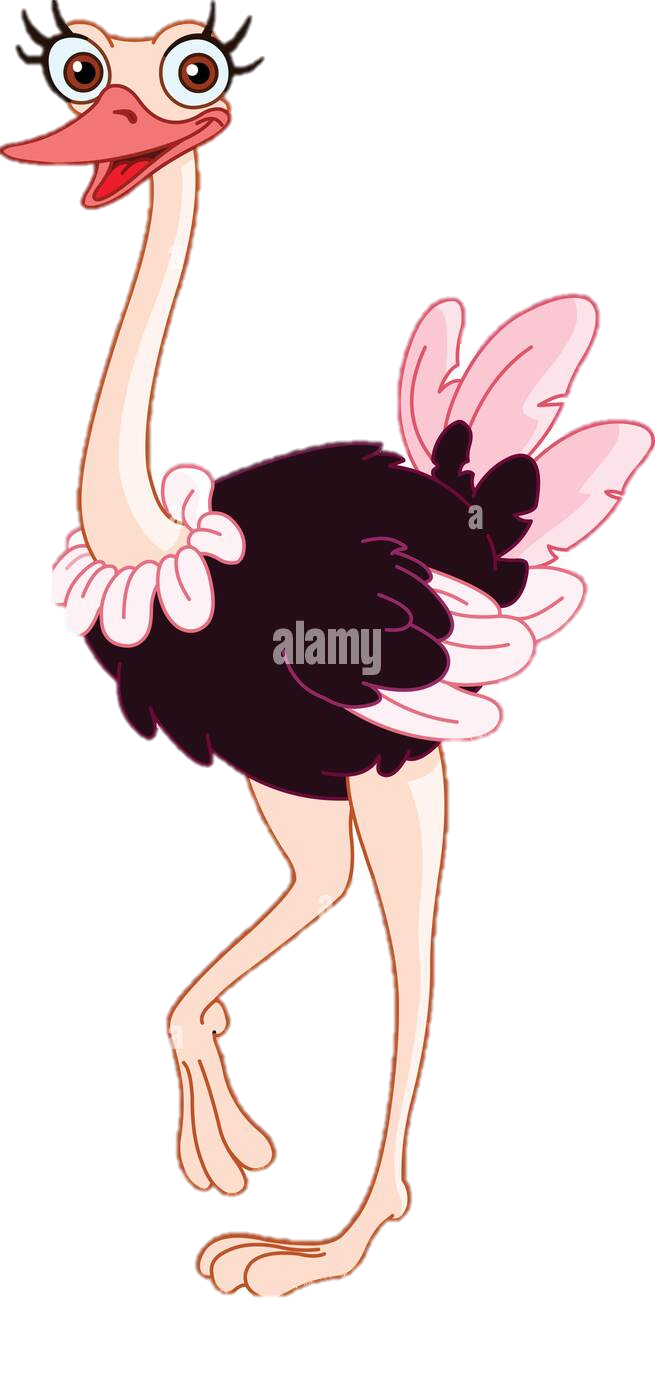 c)   Có tất cả bao nhiêu con vật?
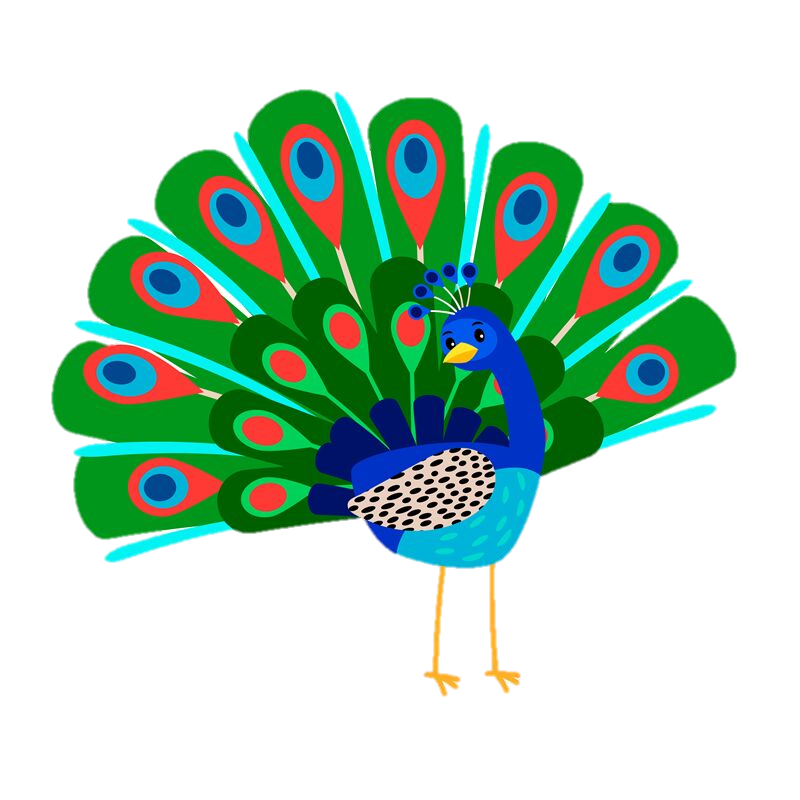 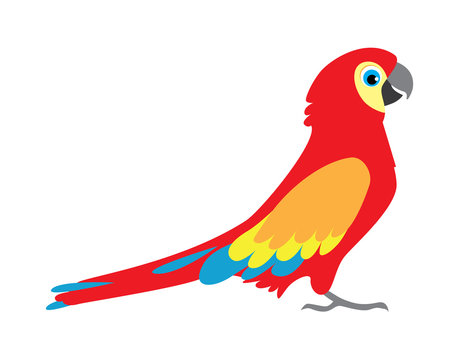 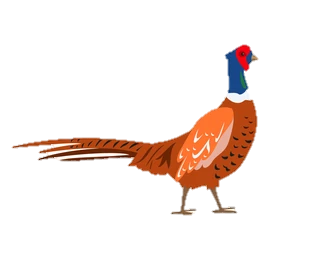 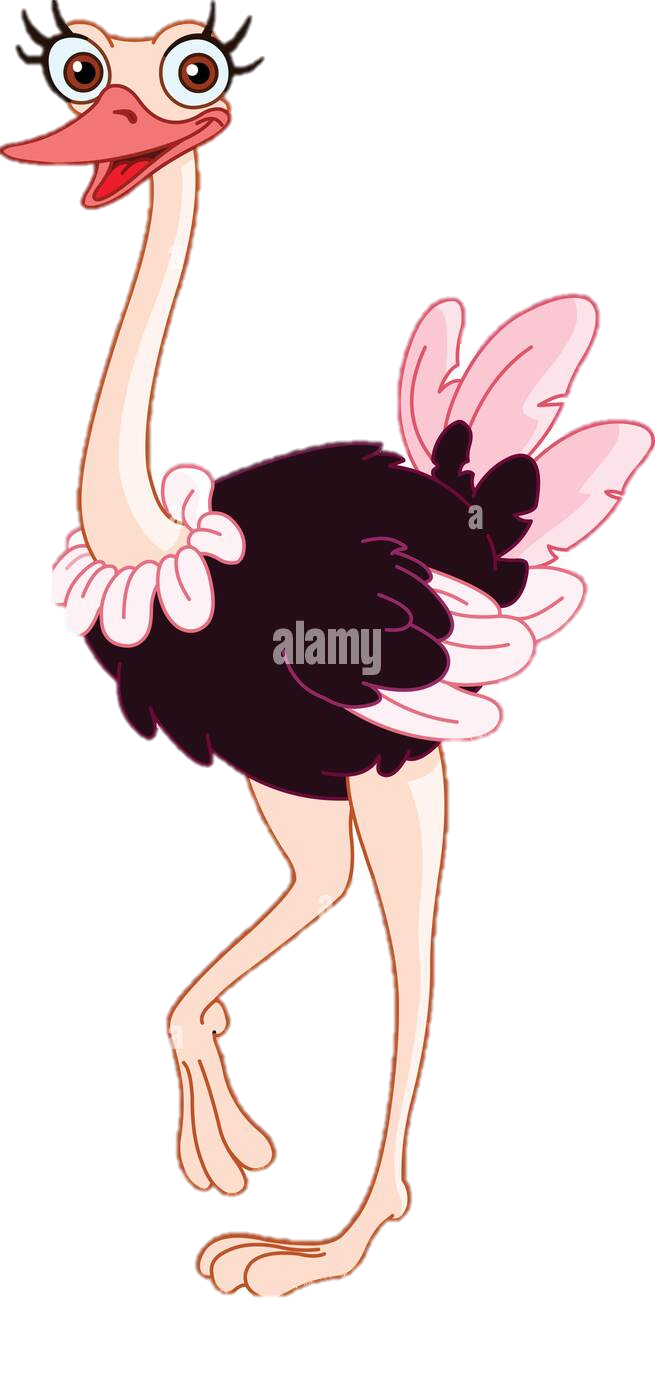 18
4 + 7 + 4 + 3 =
4
7
4
3
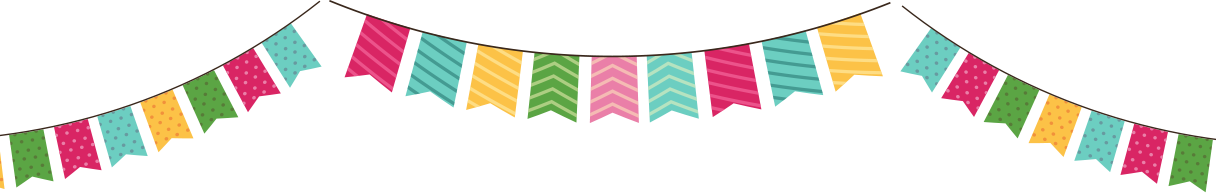 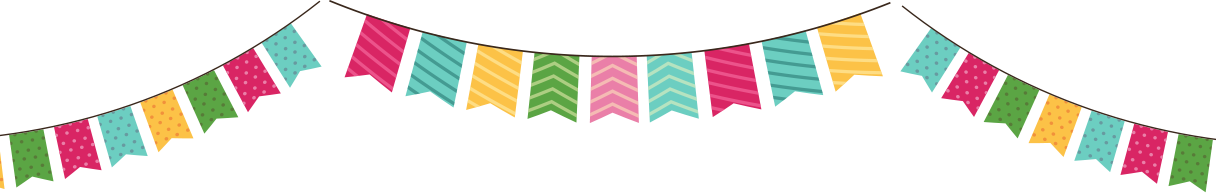 Xin chào và 
hẹn gặp lại